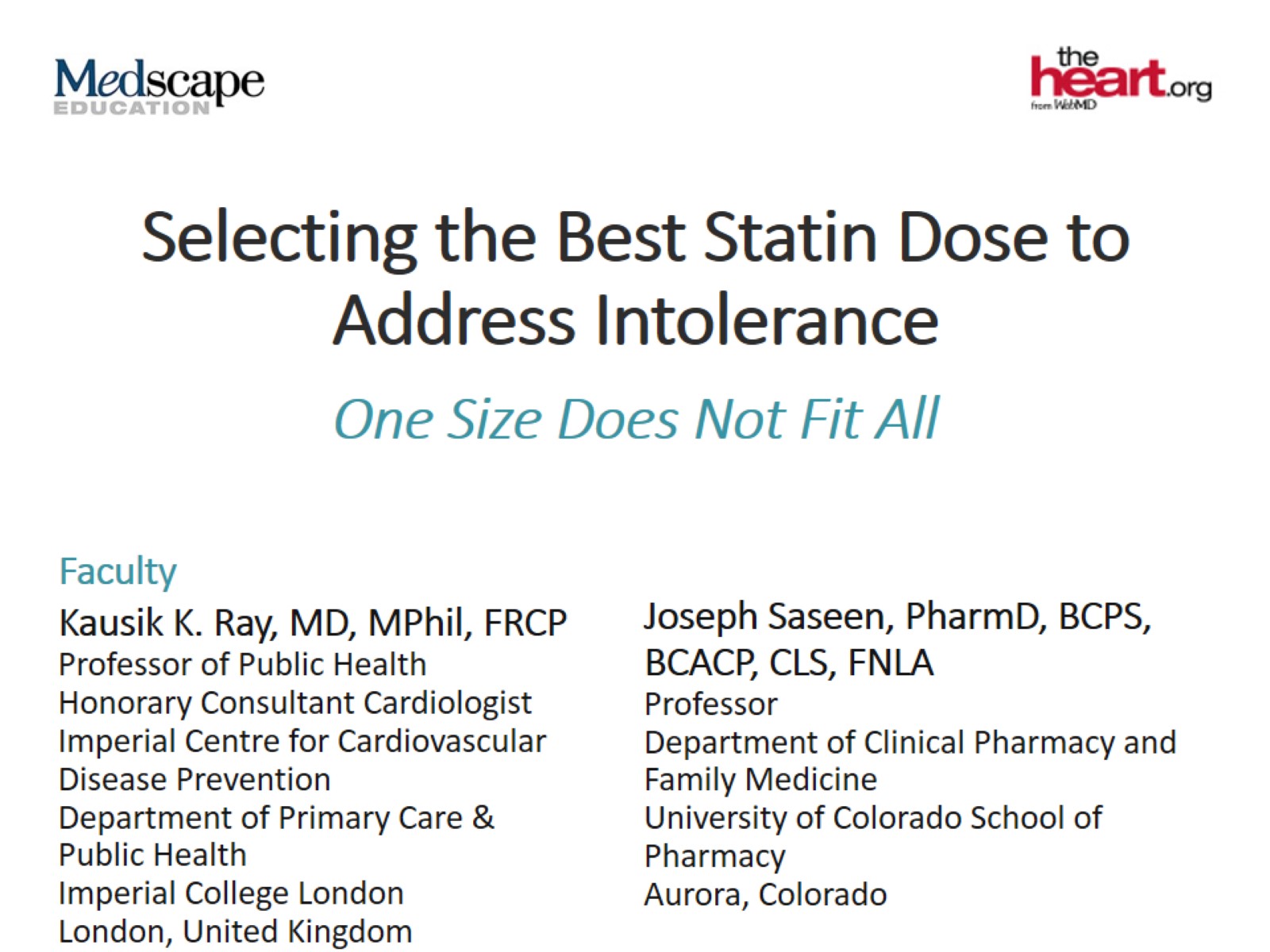 Selecting the Best Statin Dose to Address Intolerance
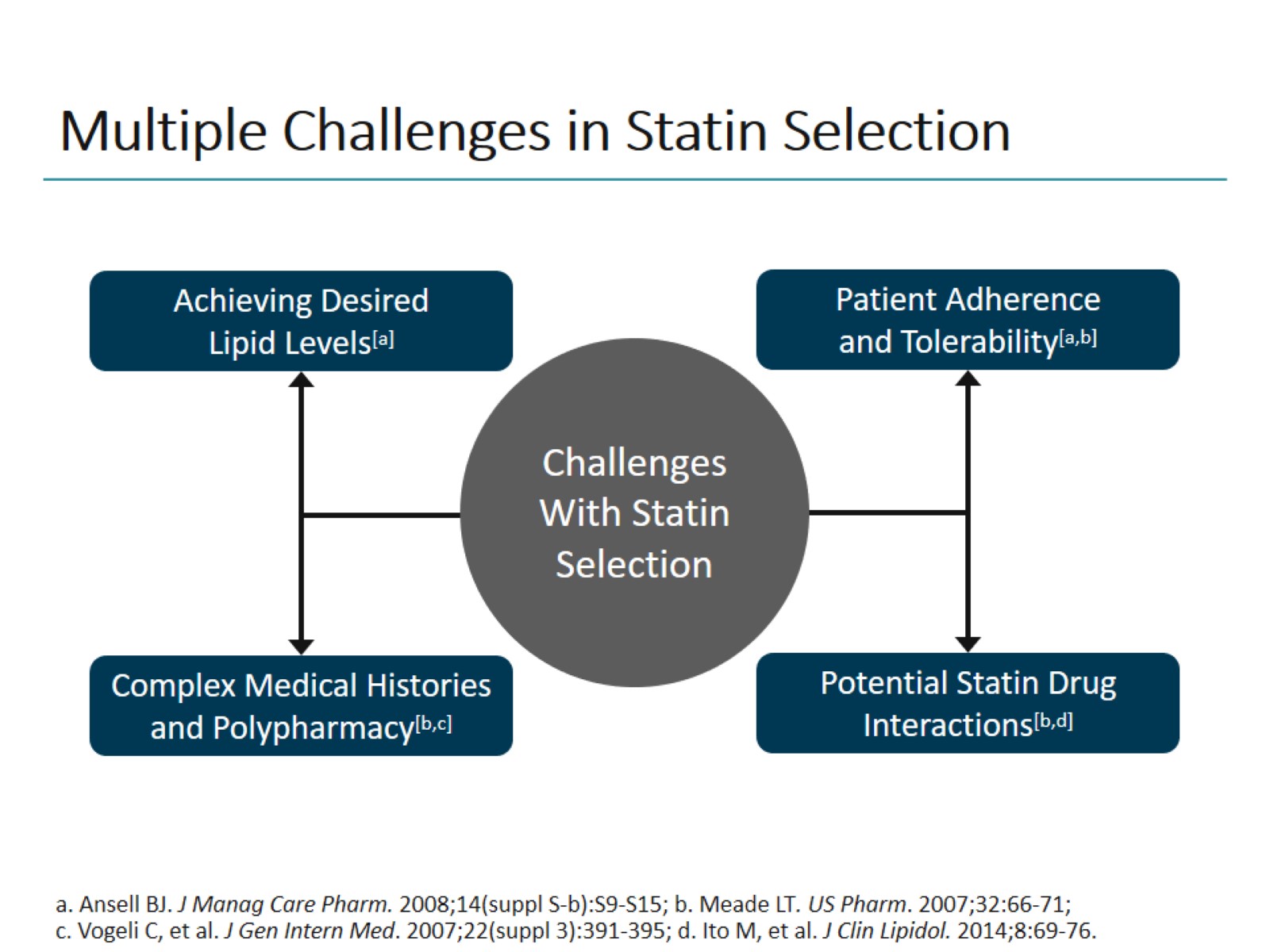 Multiple Challenges in Statin Selection
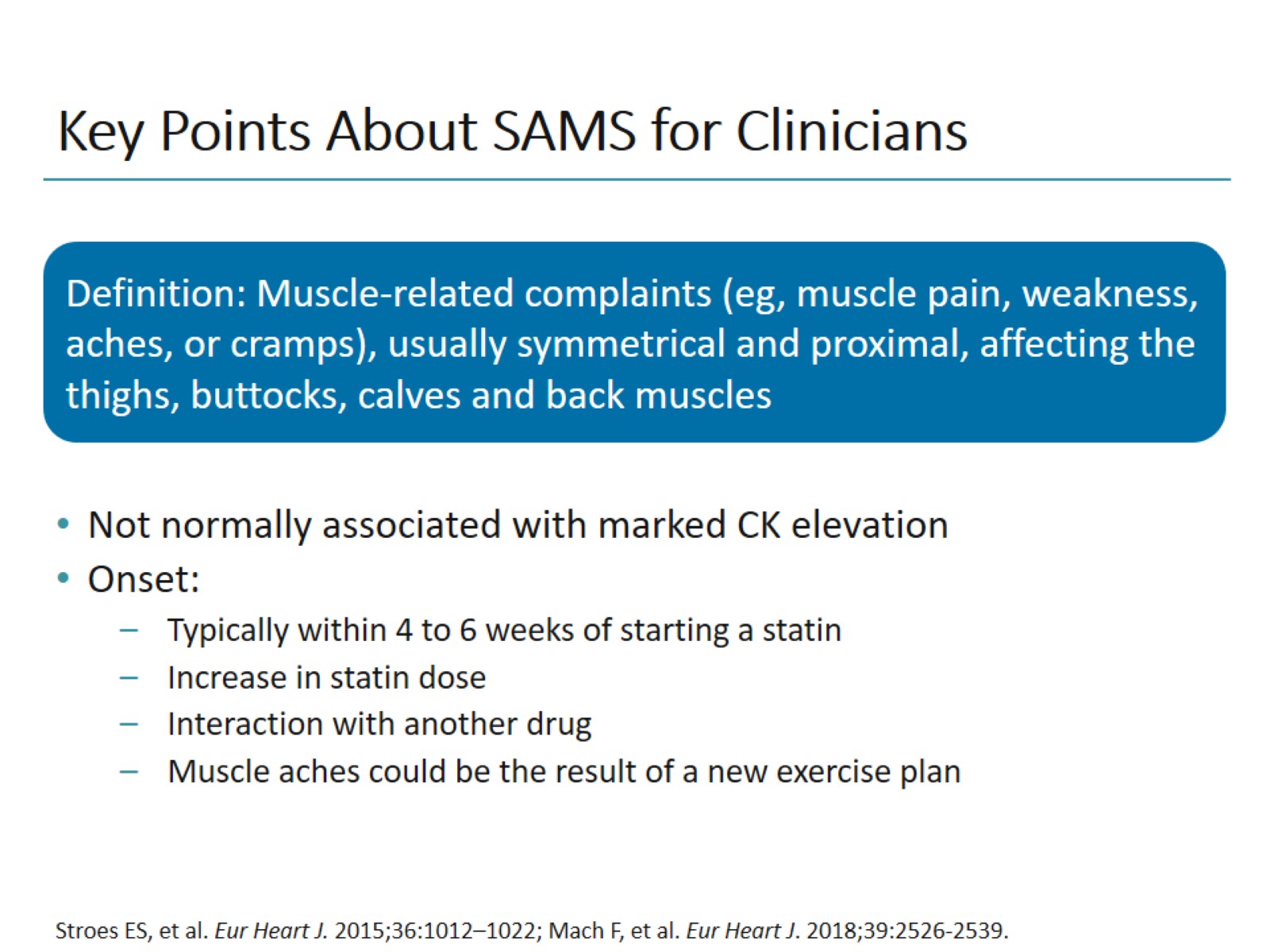 Key Points About SAMS for Clinicians
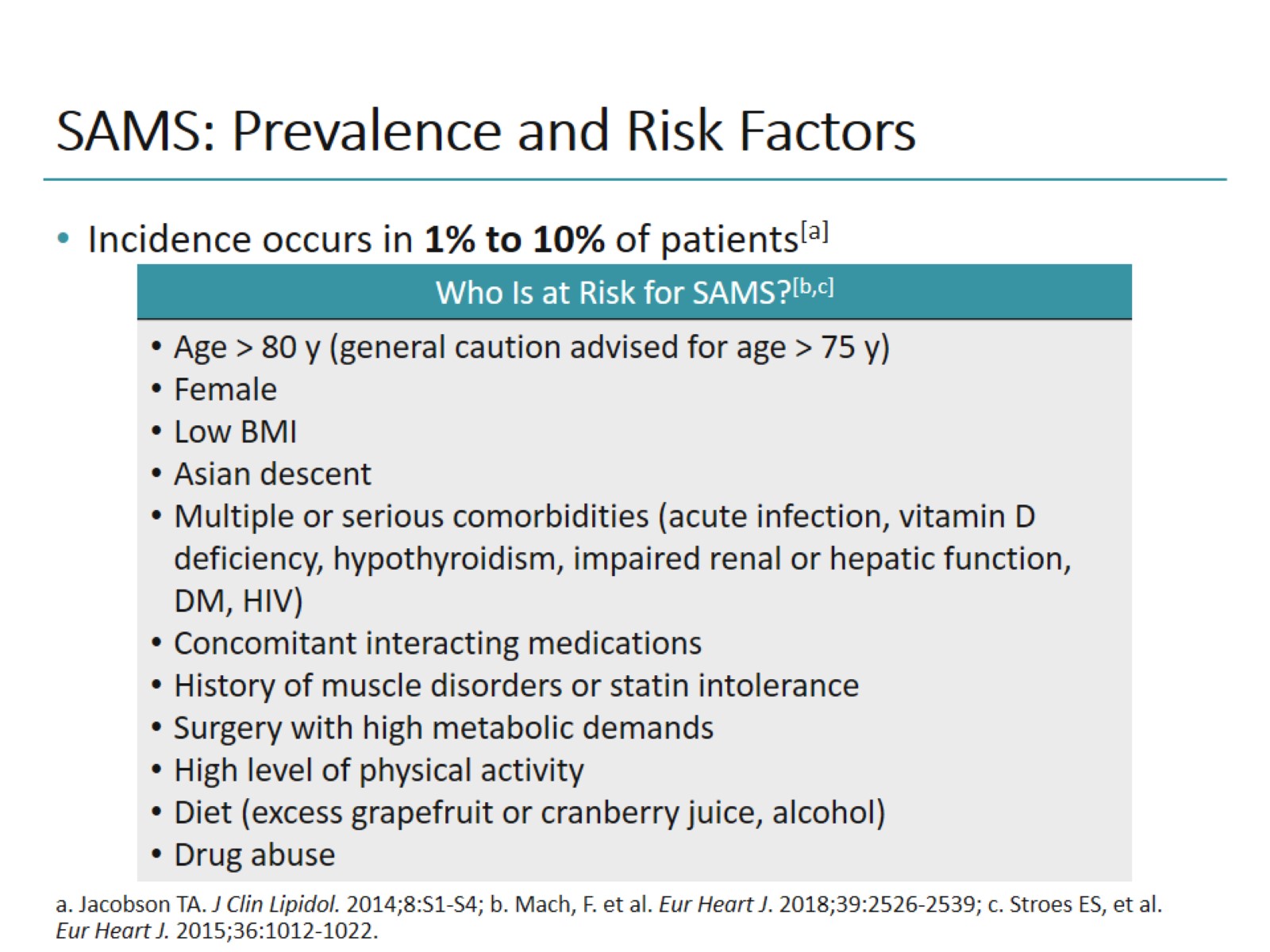 SAMS: Prevalence and Risk Factors
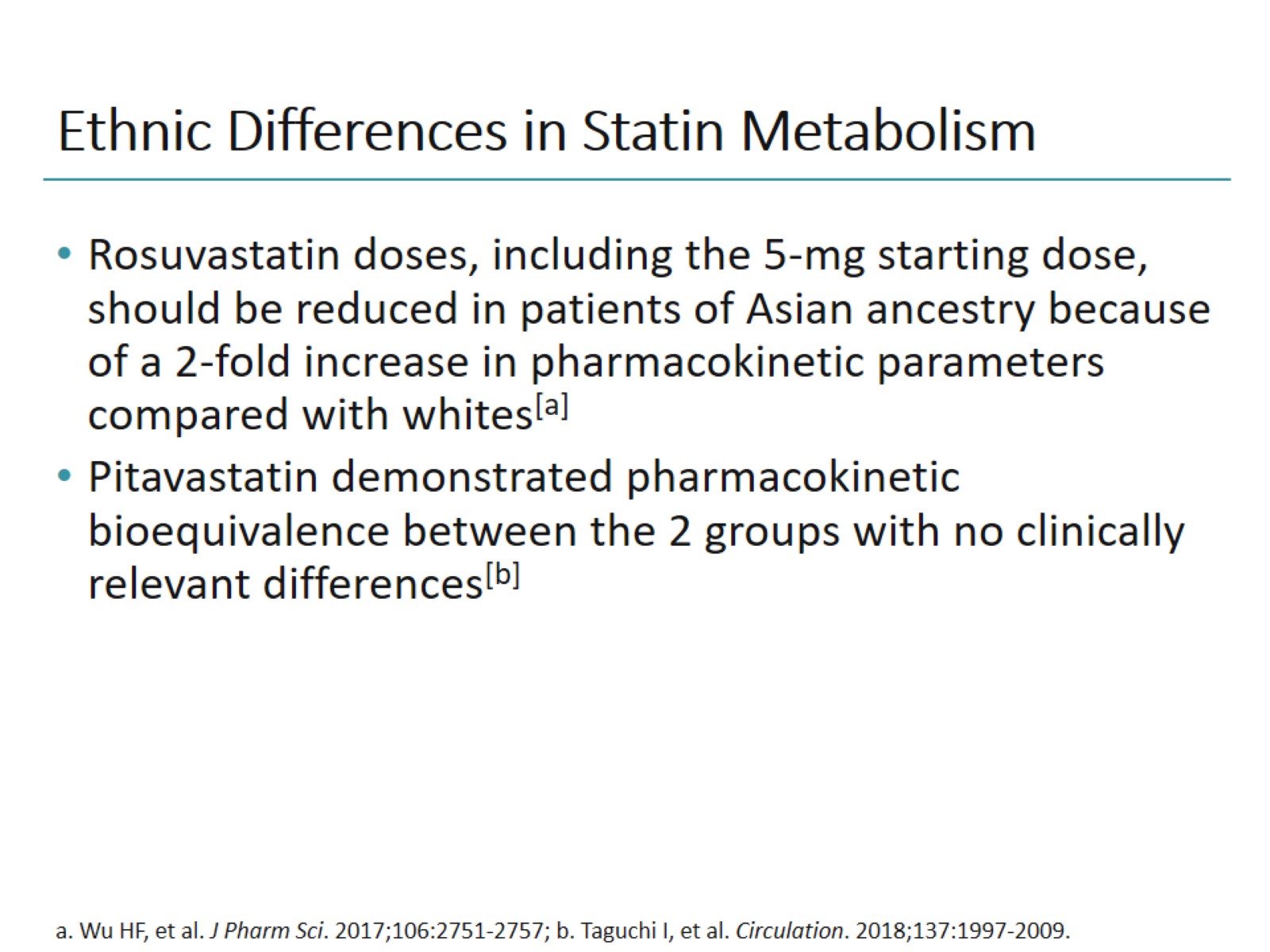 Ethnic Differences in Statin Metabolism
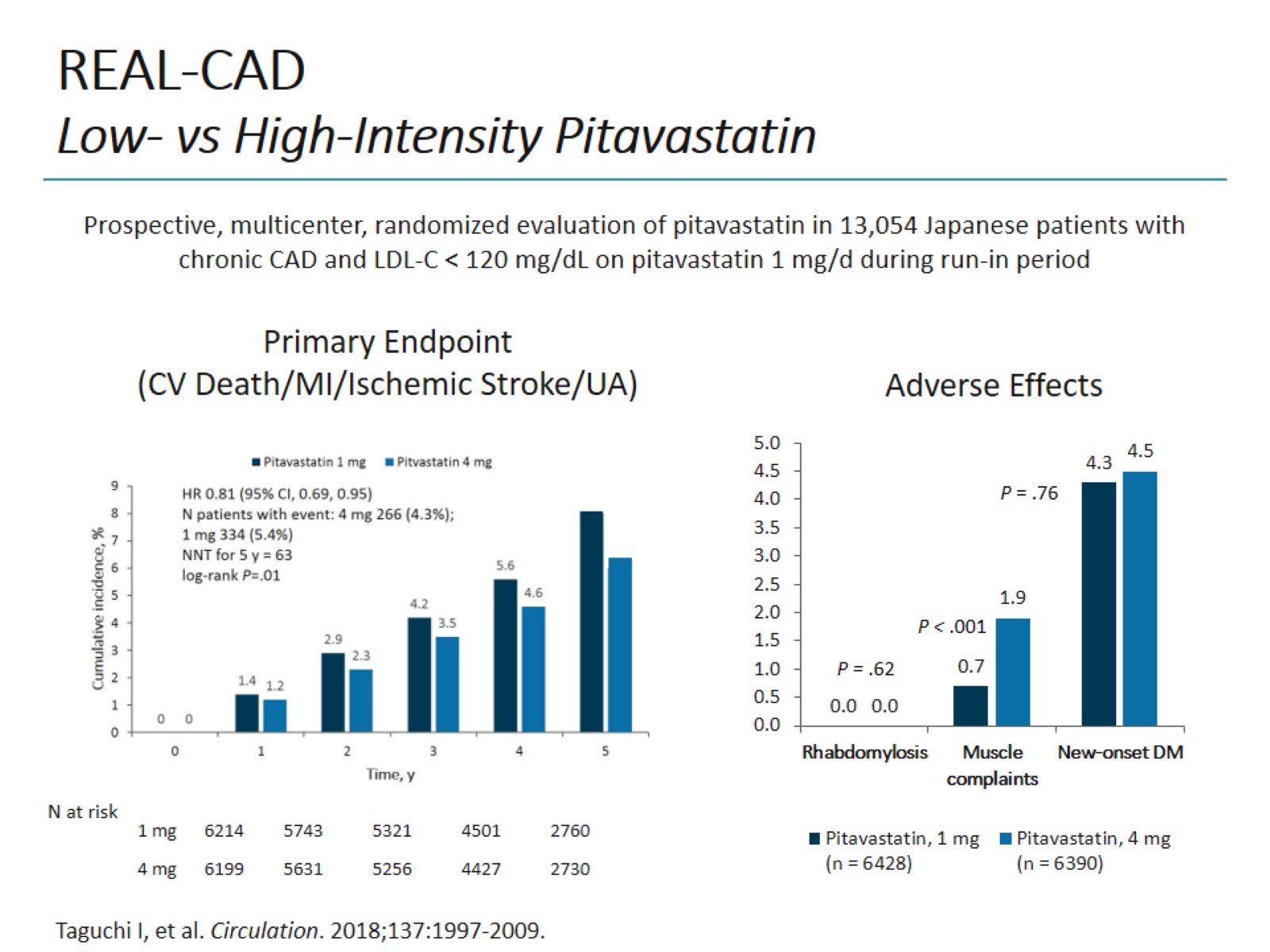 REAL-CADLow- vs High-Intensity Pitavastatin
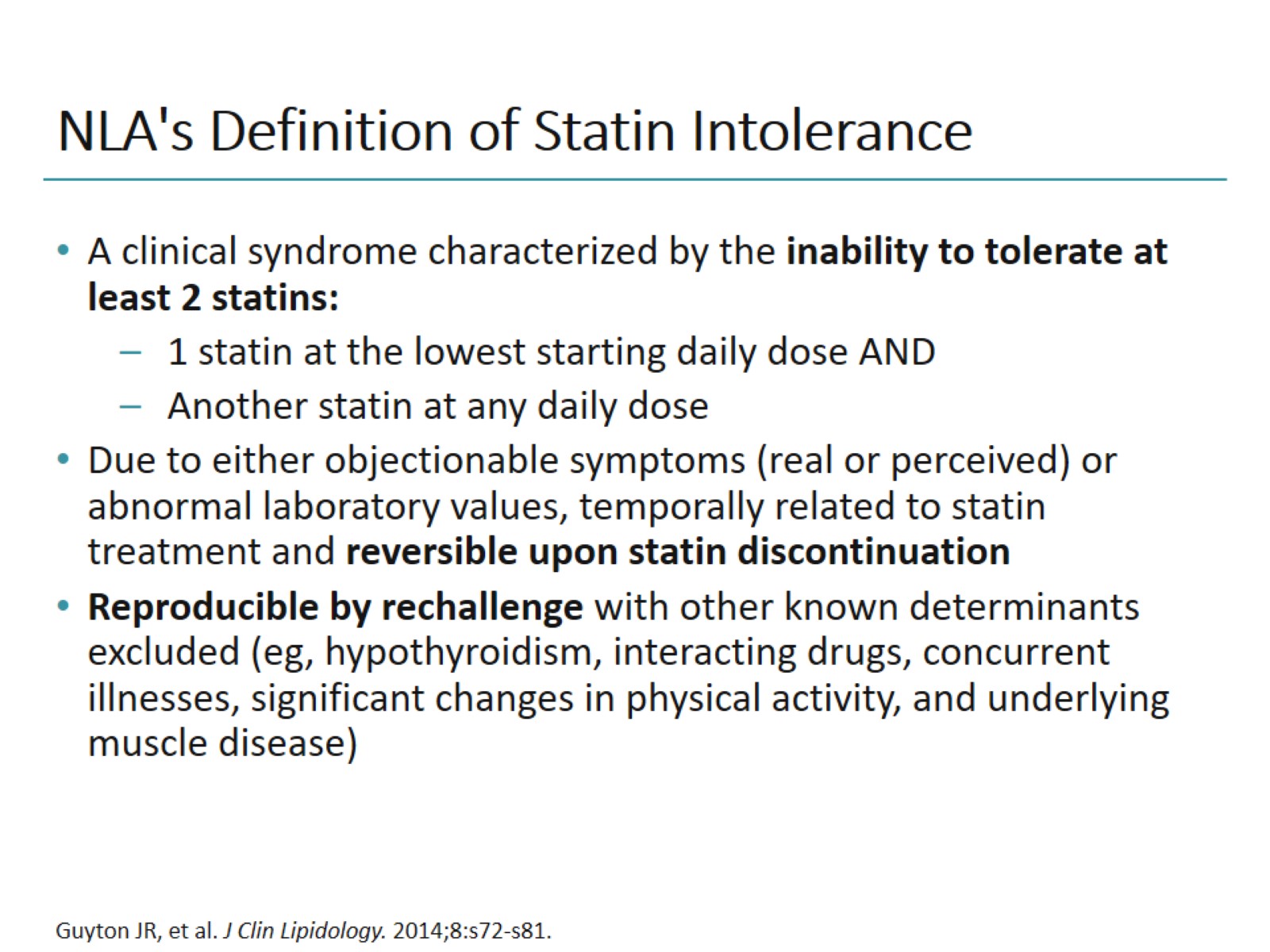 NLA's Definition of Statin Intolerance
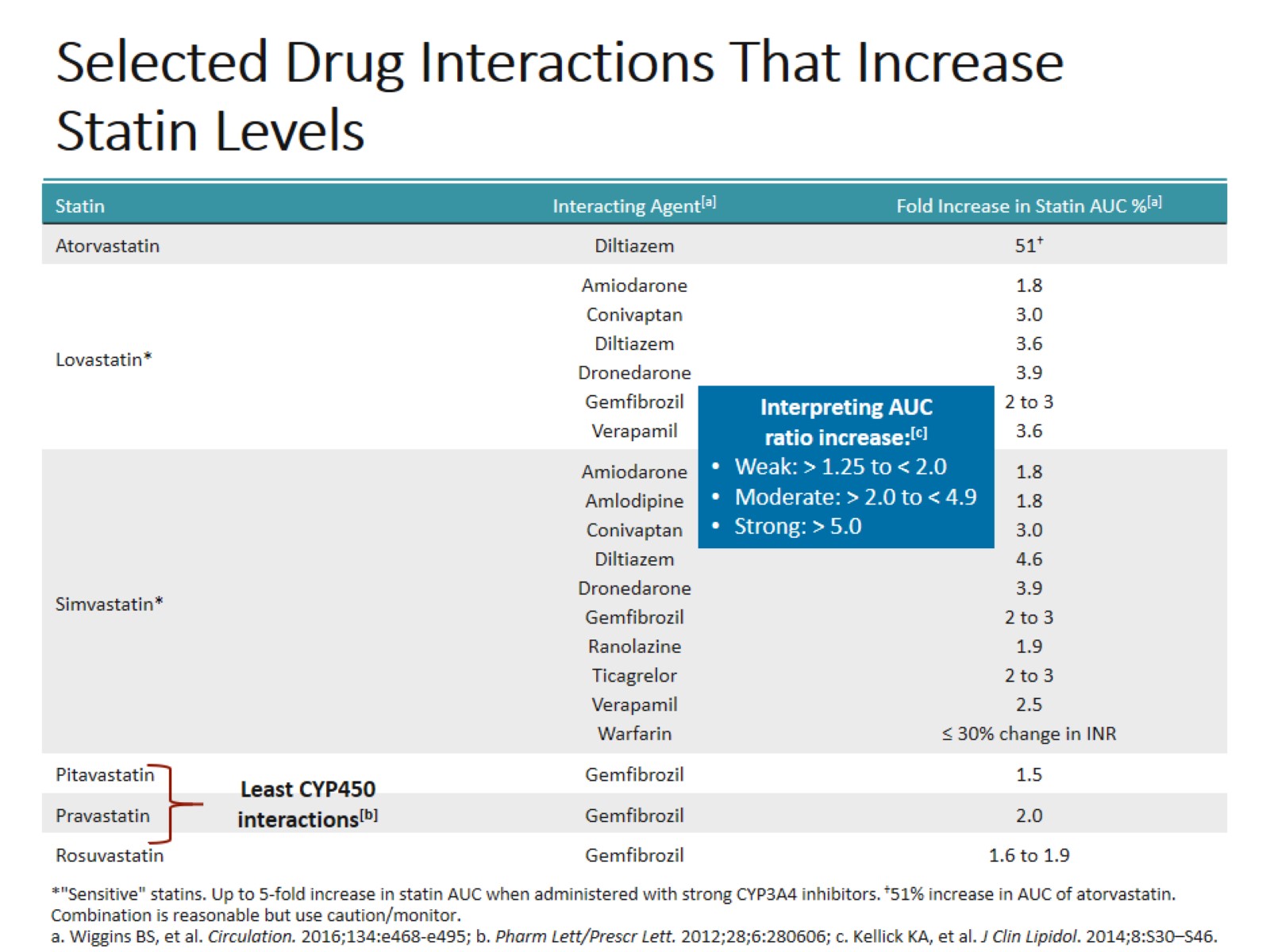 Selected Drug Interactions That Increase Statin Levels
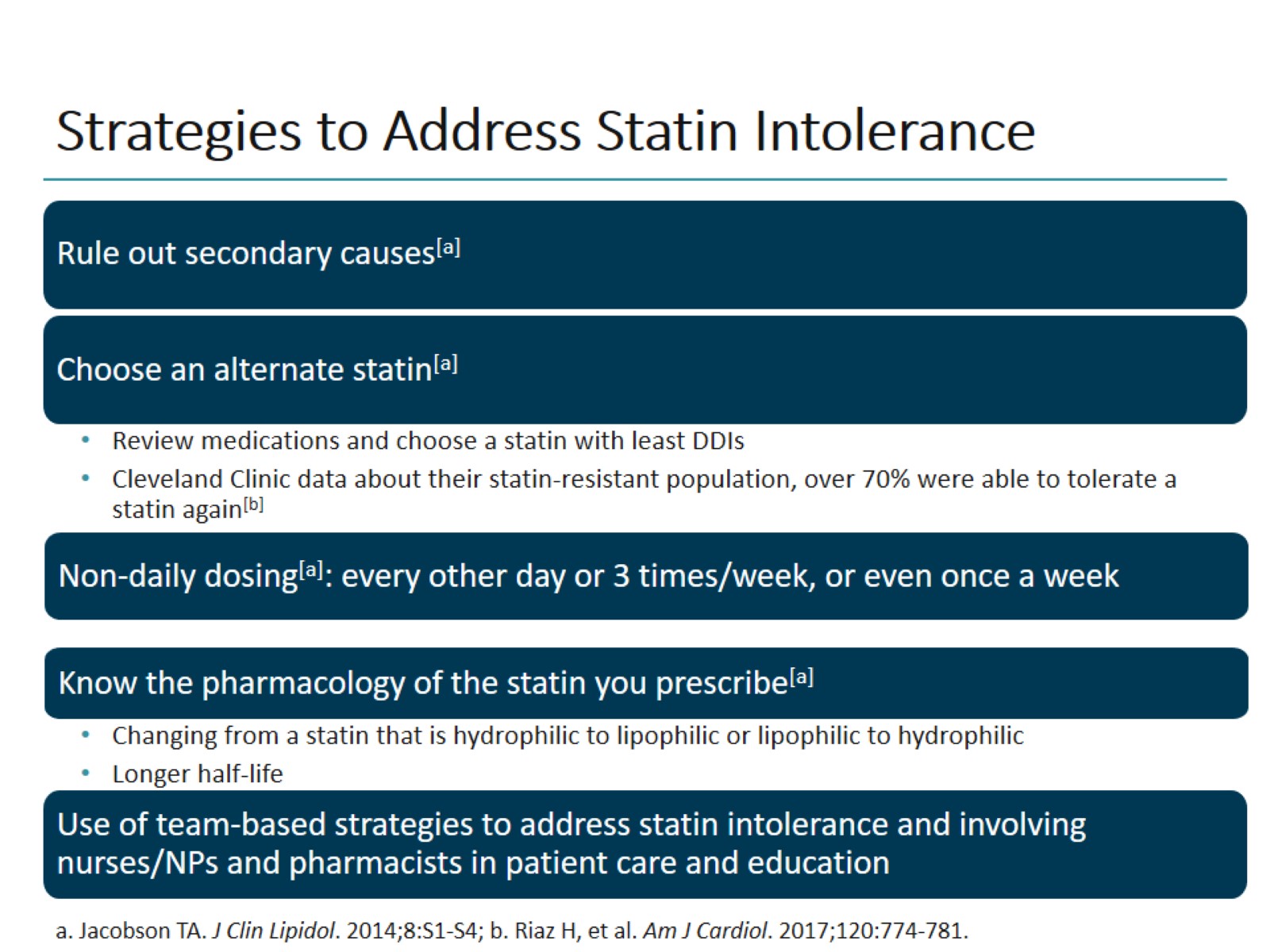 Strategies to Address Statin Intolerance
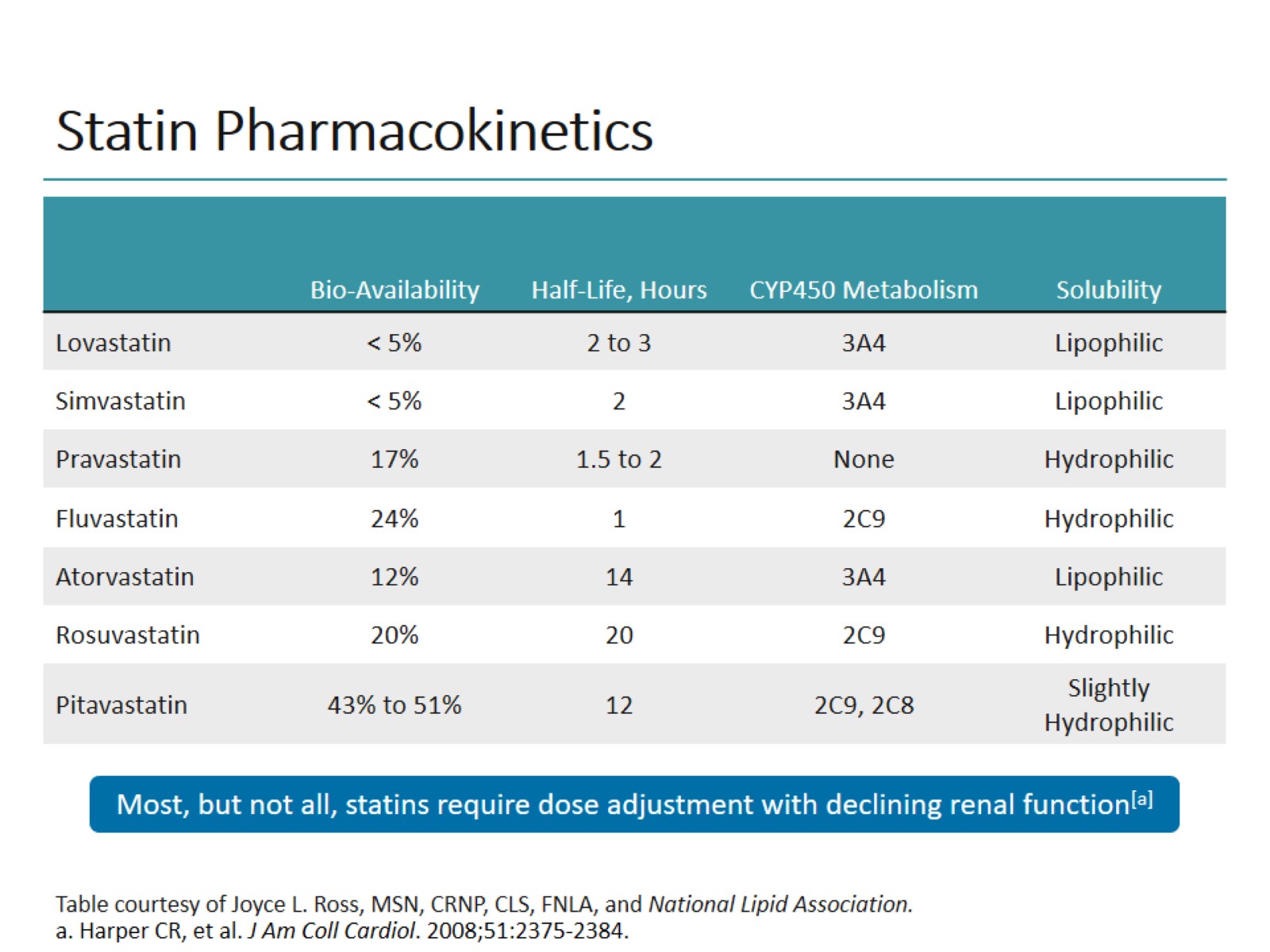 Statin Pharmacokinetics
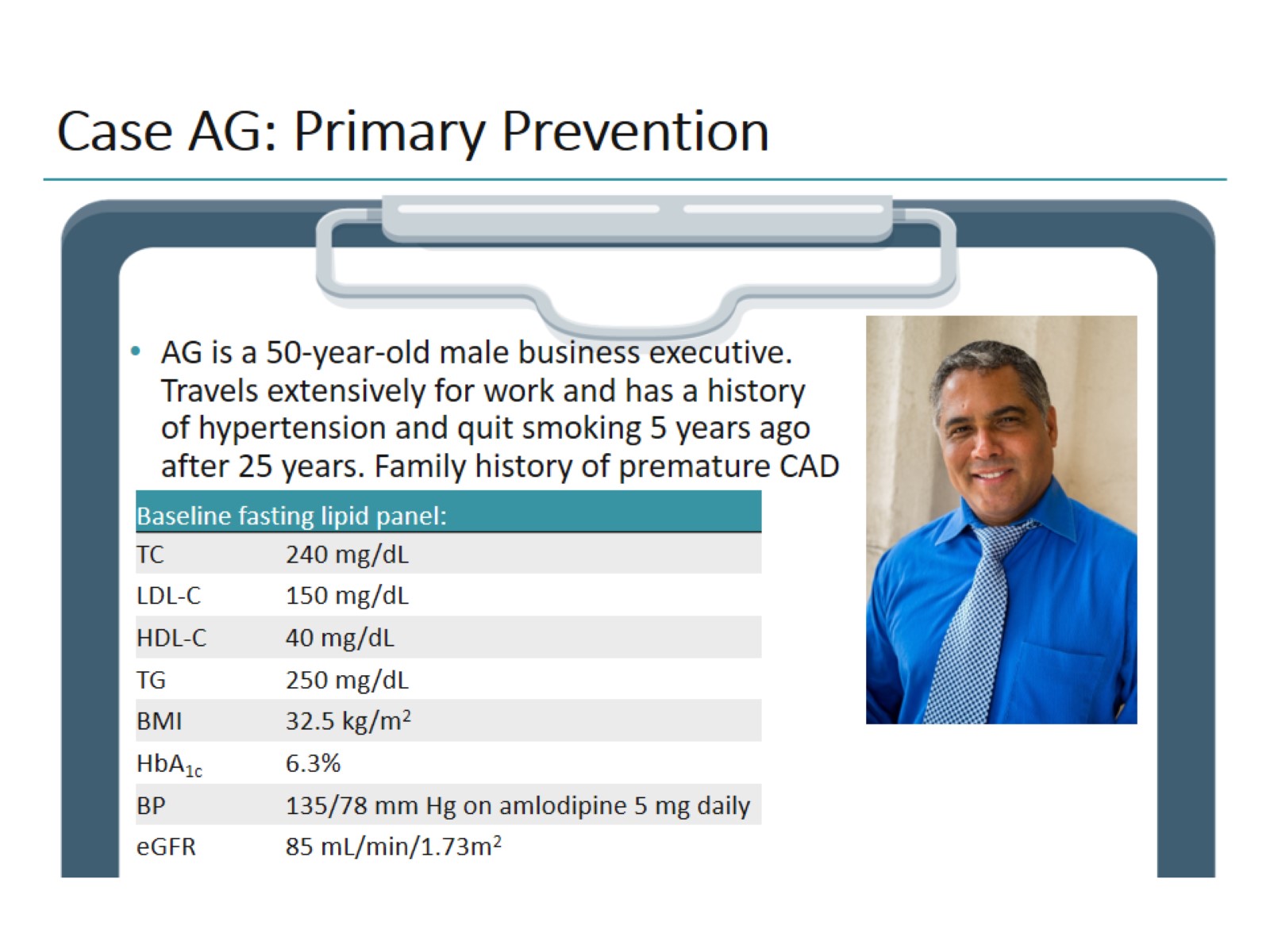 Case AG: Primary Prevention
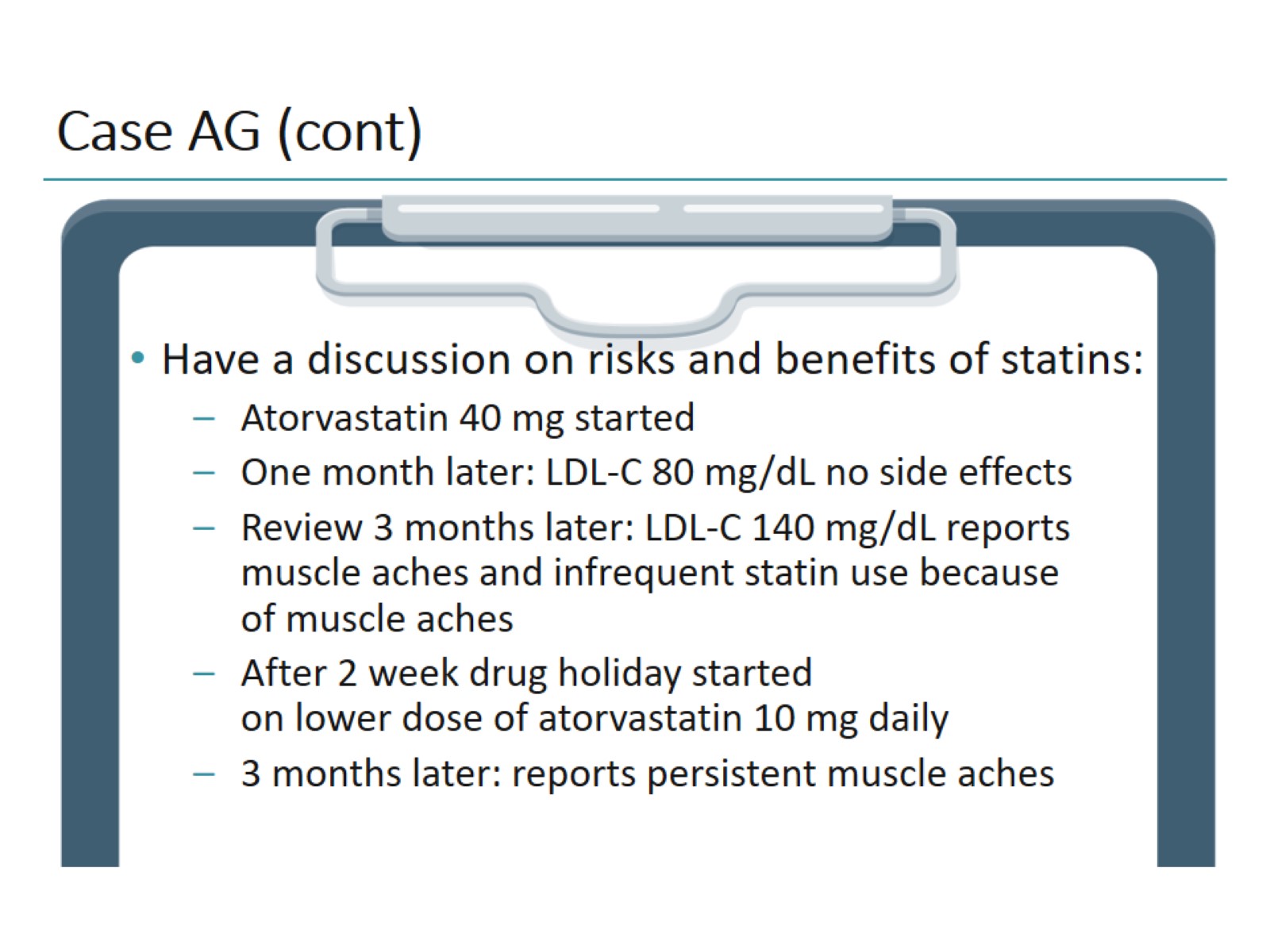 Case AG (cont)
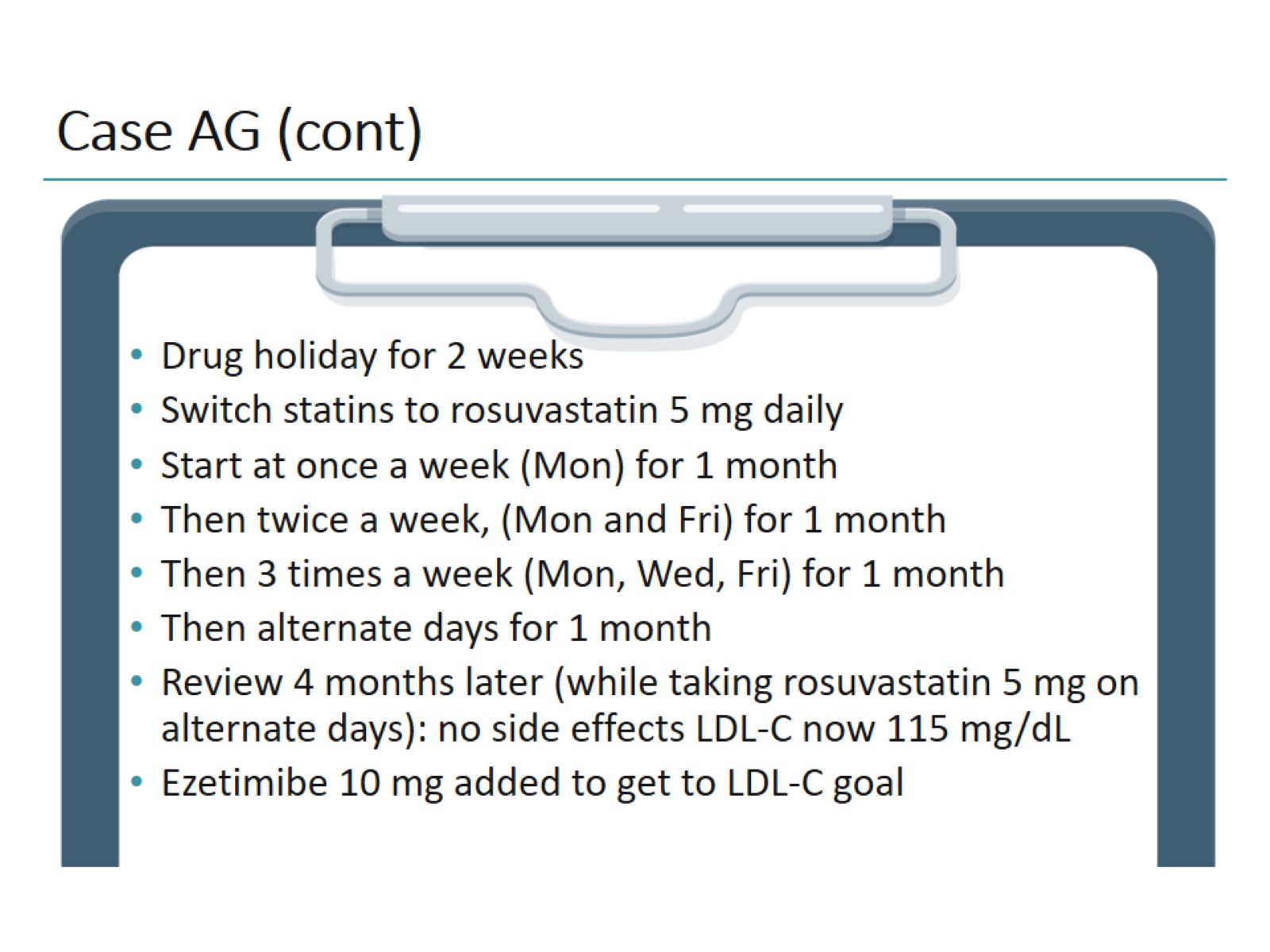 Case AG (cont)
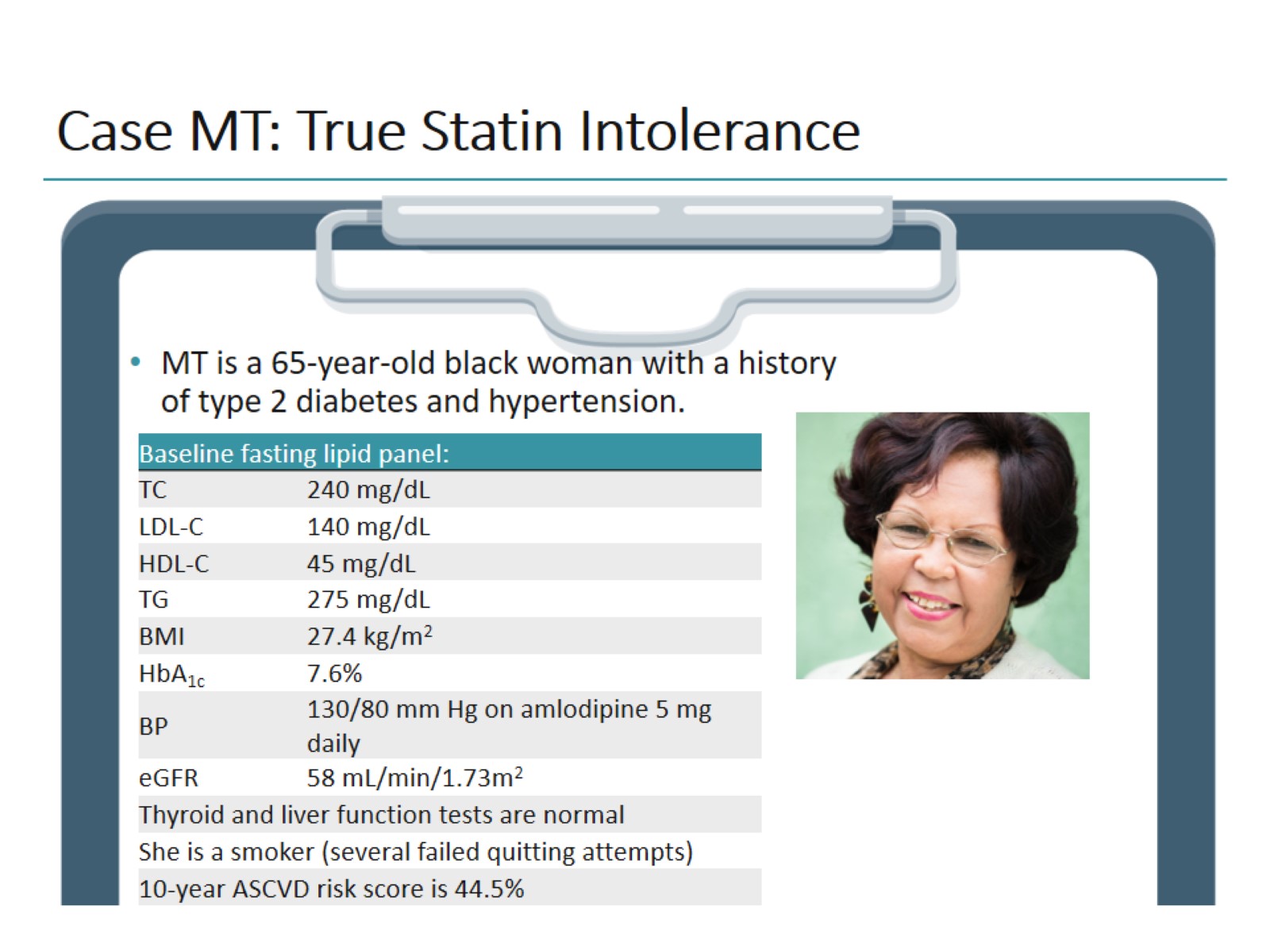 Case MT: True Statin Intolerance
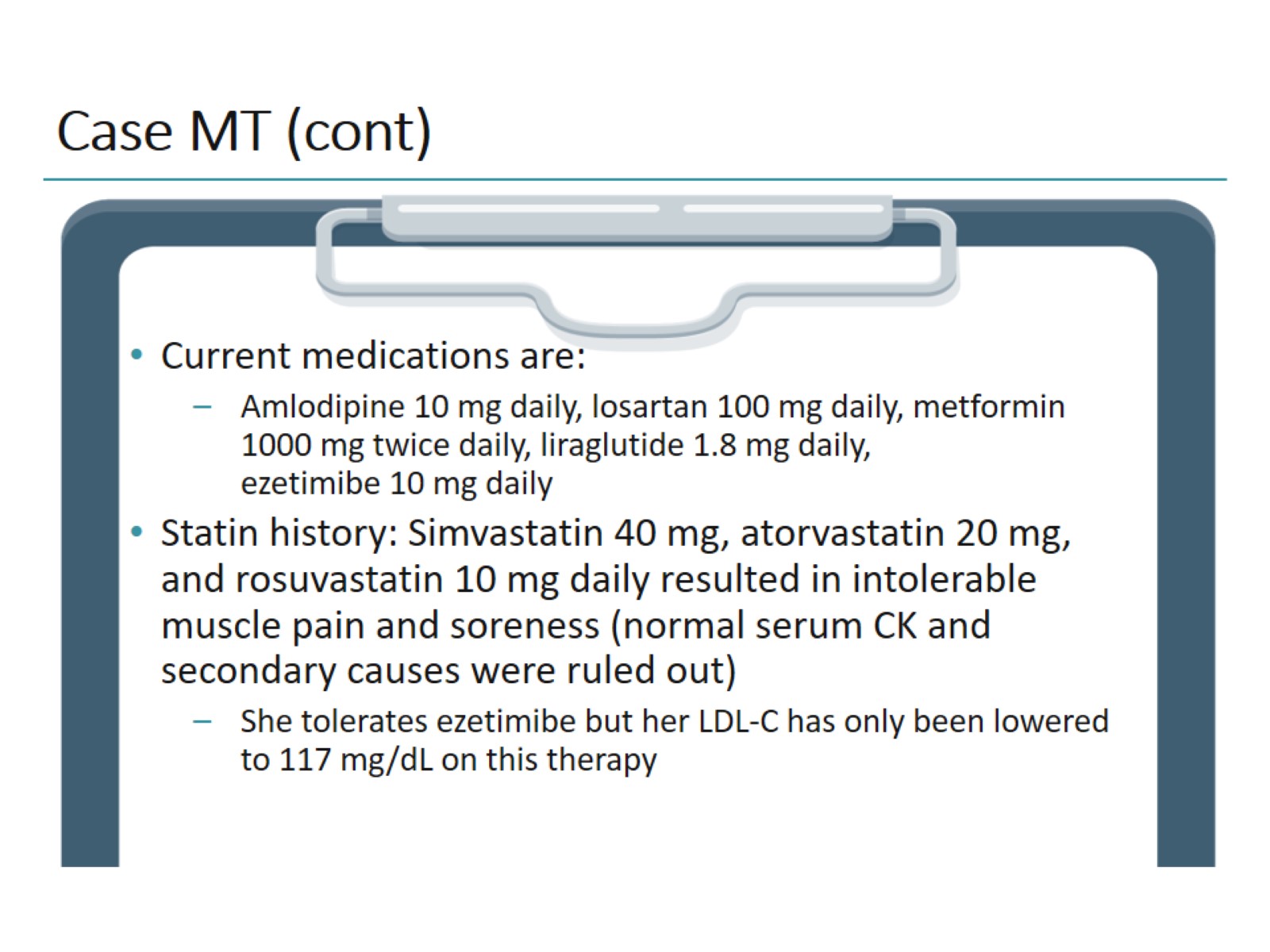 Case MT (cont)
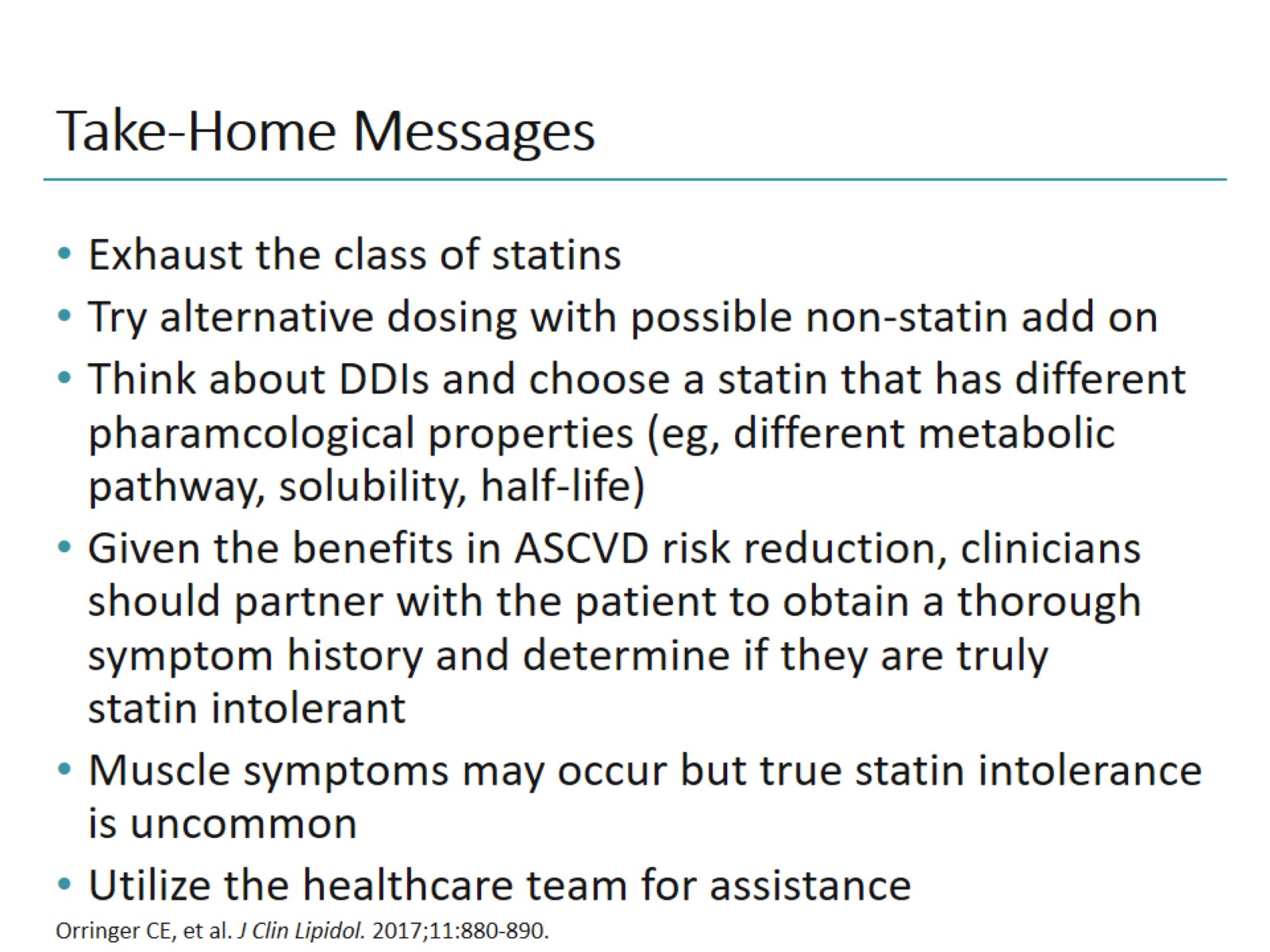 Take-Home Messages
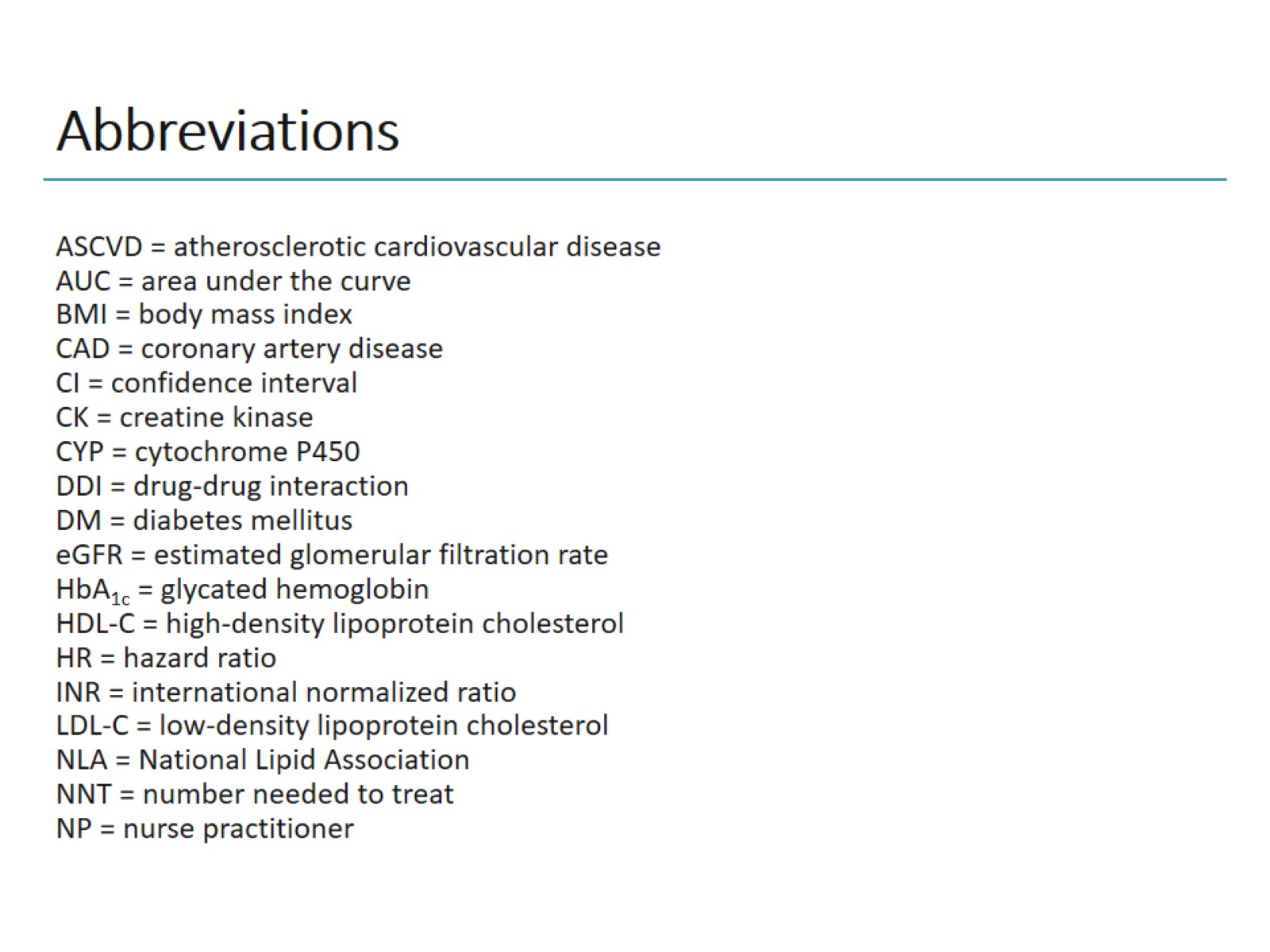 Abbreviations
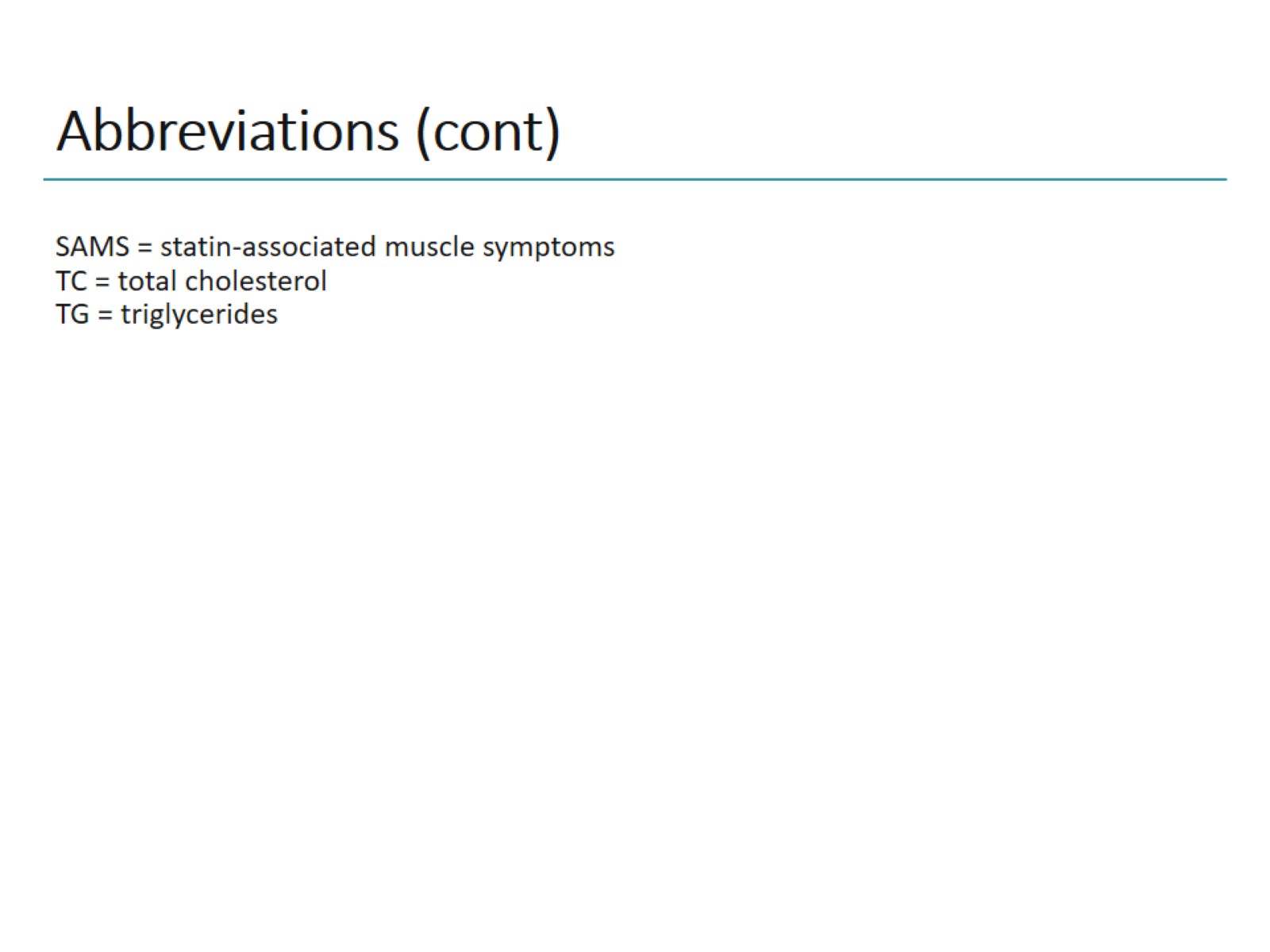 Abbreviations (cont)